Humanen Papillomaviren (HPV)
Erstellt von impf.wiki
1
Definition
Verbreitung
Symptome und Komplikationen
Therapie
Prävention
Quellen
Inhalt
2
„Die humanen Papillomaviren, kurz HPV, sind unbehüllte, doppelsträngige DNA-Viren, die zur Familie der Papillomaviridae gehören. Man unterschiedet mehr als 150 verschiedene Virustypen […]. Generell können drei Manifestationslokalisationen unterschieden werden: Anogenitalregion, orale Schleimhaut und Haut.“- Dr. Fink Bijan
Definition
3
Quelle: Fink, Bijan (2020): Humanen Papillomavirus URL:https://flexikon.doccheck.com/de/Humanes_Papillomvirus
Infektionswege: von Mensch zu Mensch meist durch sexuelle kontakte
Inkubationszeit: nicht genau bekannt
Verbreitung
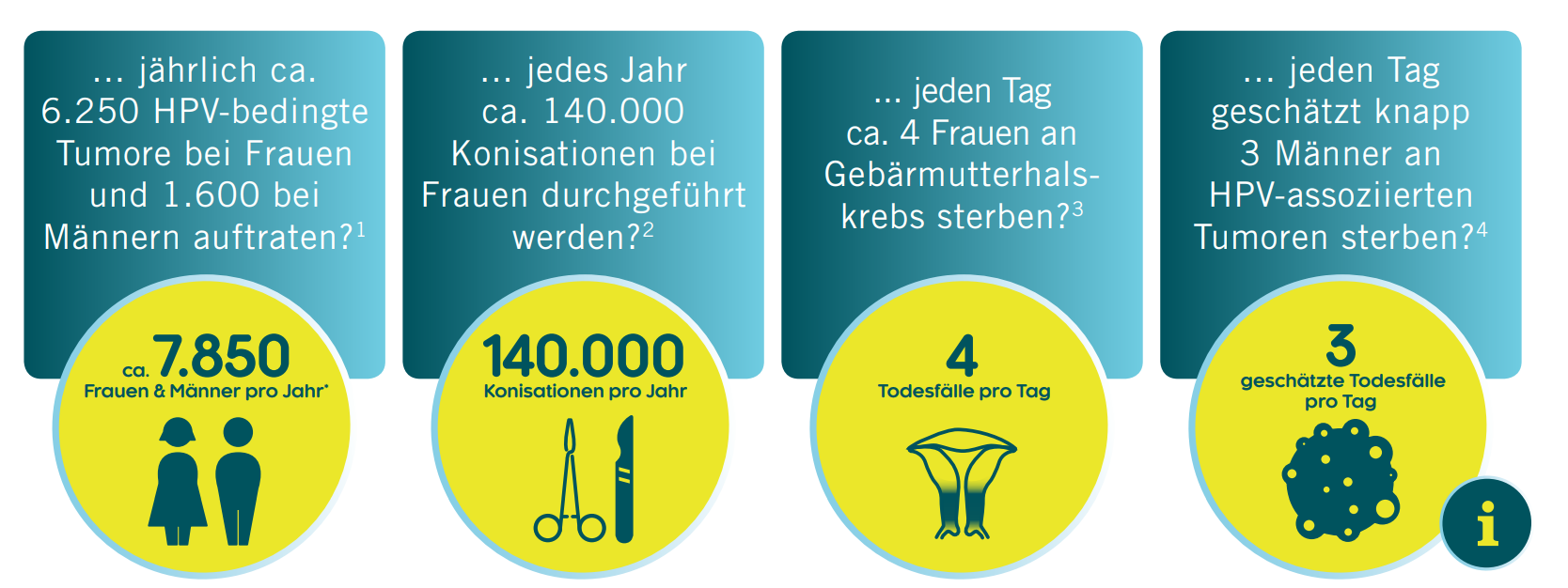 4
Veränderung der betroffenen Zellen  Krebserkrankungen
Krebsarten: Gebärmutterhals-, Scheiden-, Anal-, Rachen- und Peniskrebs
Feigwarzen: gutartige Hautwucherungen im Intimbereich
Symptome und Komplikationen
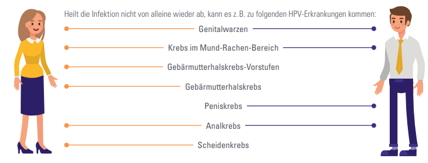 5
Genitalwarzen: 
Selbsttherapie mit Cremes, Salben und Lösungen
Lasertherapie
Operative Entfernung
Krebsvorstufe am Zervix: kann durch eine Konisation therapiert werden
Krebs: 
Chirurgischer Eingriff
Strahlentherapie
Chemotherapie
Therapie
6
Impfen:
Für alle Kinder und Jugendliche (Jungen und Mädchen) im Alter von 9-14 Jahre
Impfschema: 2-Dosen-Impfschema mit einem min. Abstand von 5-13 Monaten 
Verträglichkeit:
Gut verträglich
Knapp 100% Schutz
Kopfschmerzen
Rötungen und Schwellung
Prävention
7
Ommen, Oliver (o.J.):  HPV- Impfung bei Kindern URL: https://www.impfen-info.de/impfempfehlungen/fuer-kinder-0-12-jahre/hpv-humane-papillomaviren.html, Aufruf am 15.07.2020. 

Dupont, Fabian (2018): Gebärmutterhalskrebs URL: https://www.netdoktor.de/krankheiten/gebaermutterhalskrebs/, Aufruf am 15.07.2020.

Tiefenböck, Florian/ Feichter, Martina (2018): Feigwarzen URL: https://www.netdoktor.de/krankheiten/hpv/feigwarzen/, Aufruf am 15.07.2020.
Fink, Bijan (2020): Humanen Papillomavirus URL:https://flexikon.doccheck.com/de/Humanes_Papillomvirus, Aufruf am 06.08.2020
Quellen
8